Financial Reporting Overview
CSU East Bay
June 2014
CSU Data Warehouse
All campuses have access to the CSU Data Warehouse
CSU is using the ORACLE OBIEE reporting tool
Summarized reports by all ChartFields with drill down
Open PO’s with drill down
Transactions by “posted date”
Department Hierarchy
Report by Division, by College, by Department
Can select by one and report at lower level
Data is one day old
How do you Login to the CSU Data Warehouse?
Select East Bay from the CSU Portal
Enter your CSU East Bay Net ID and Password
Select “CFS Data Warehouse Login – 11G”
Login Demo
Some OBIEE Basics:
Dashboards
Pages
Report Filters = Selection Criteria
Prompt
Multi-select
Column Selectors
Page Options
Download & Print
Select the Dashboard You’d Like to Use
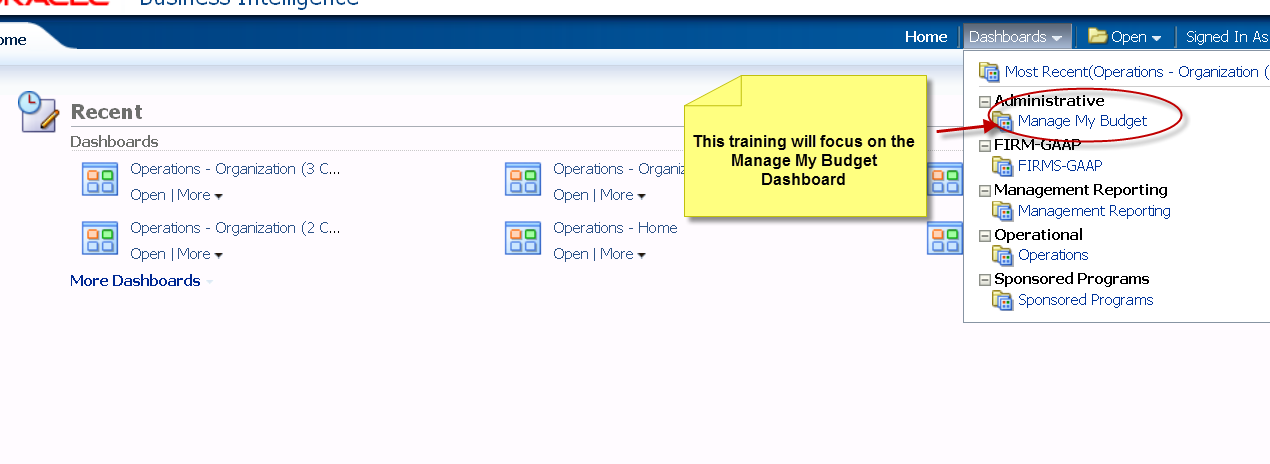 [Speaker Notes: For this presentation, we’ll focus on the Manage my Budget Dashboard]
Manage My Budget “Dashboard” has 10      Tabs (Reports) You Can Choose From
Department Report
[Speaker Notes: Take a look at the Department Report for this example.. 3 column]
Department Report – Filters
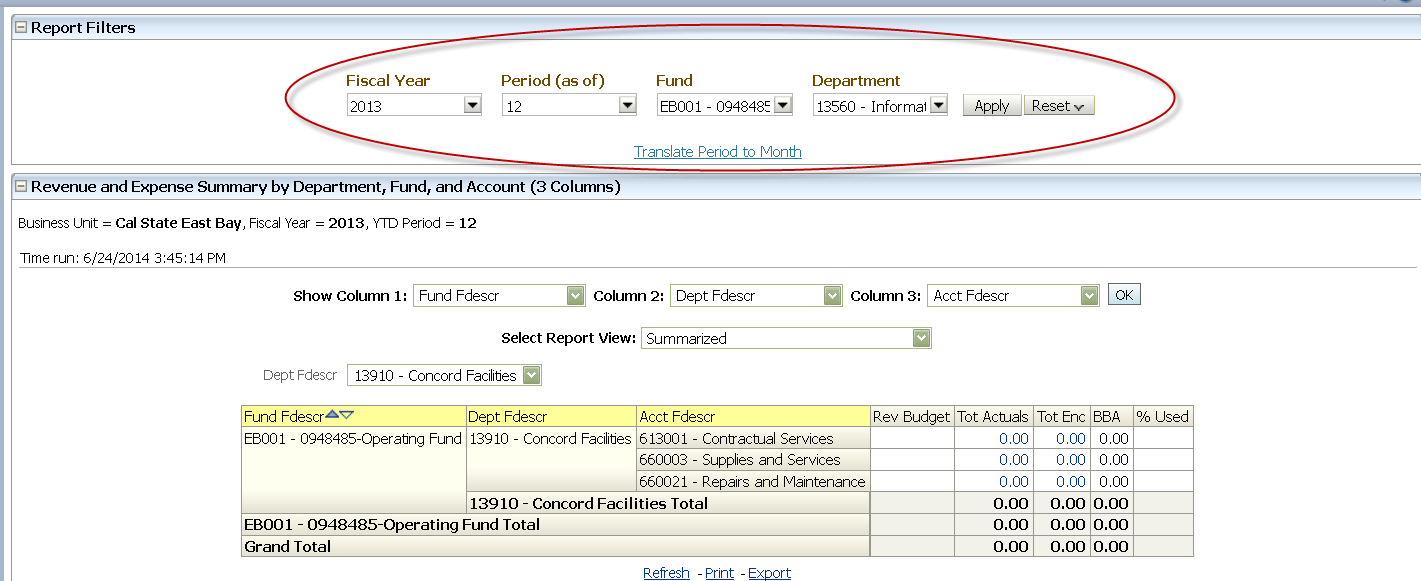 Department Report – 3 Column - Column Selectors
Department Report – Saving Reports
[Speaker Notes: Mention saving as defaults, and also how to access saved reports]
Department Report – Download
[Speaker Notes: Explain exporting to Excel as well as printing to PDF, etc]
Demo Basic Locations
Set Your Home Page
To 
EBCMP
(EBFDN or EBEDF)
and choose “Standard Budget”
Report Filters
Multi Select Report Criteria
Multi Select Report Criteria
[Speaker Notes: Mention that the “X” needs to be removed when searching for values.]
Demo Multi-Select vs. Prompt select
Column Selectors
Dashboards are interactive
Users can choose the information they want to see by using the column selectors
The number of column selectors in any given report is identified in its name
The “Department” Page on the “Manage My Budget” Dashboard Column Selectors
Account 
Account Category
Fund
Class
Program
Project
DeptID
Account Type
CSU Fund
FIRMS Object Code
Sample: 2 Column Report
Dept by Fund
Fund by Account
Account by Program
Dept by Account
Project by Program
Fund by Dept
Dept by Project
The user can also choose a 3 or 4 column report
Report possibilities are endless
Set Your Home Page
To 
EBCMP
(EBFDN or EBEDF)
and choose “Standard Budget
Demo Column Selectors
Pre-Encumbrance Reports
To view pre-encumbrances in your reports, select “Summarized with Pre-Enc”
For example - requisitions
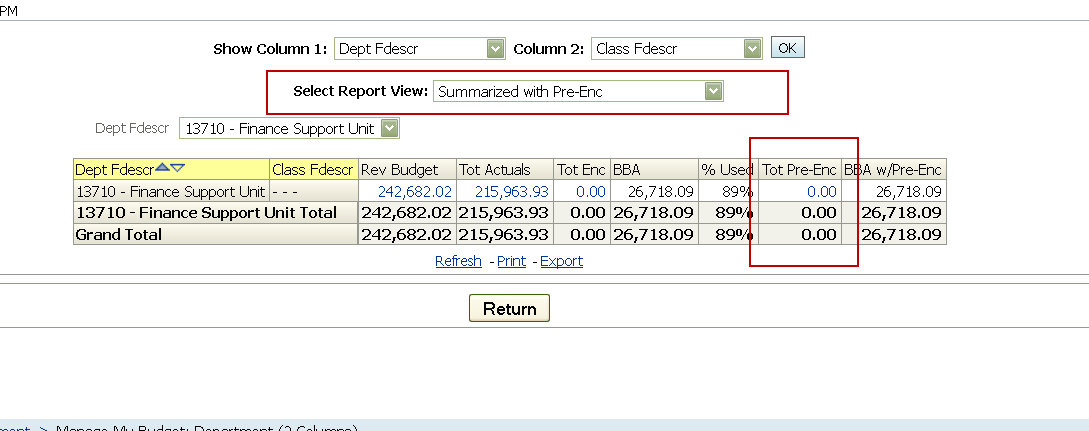 Review/Any Questions?
Resources
CSU Training Materials
https://csyou.calstate.edu/Divisions-Orgs/bus-fin/it/BI-DW/CFSDW/Pages/BI-DW-User-Documentation.aspx
Refer to the 11G Guides
Overall Demonstrationand hands-on